Tiết 24- Ôn tập bài hát: Em yêu trường em -Cùng múa hát dưới trăng- Nhận biết tên một số nốt nhạc trên khuông nhạc
Em yêu trường em
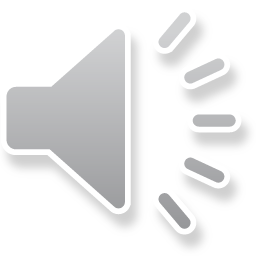 x
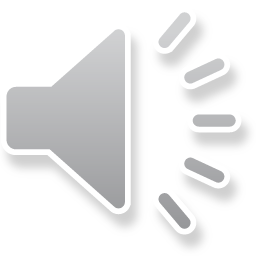 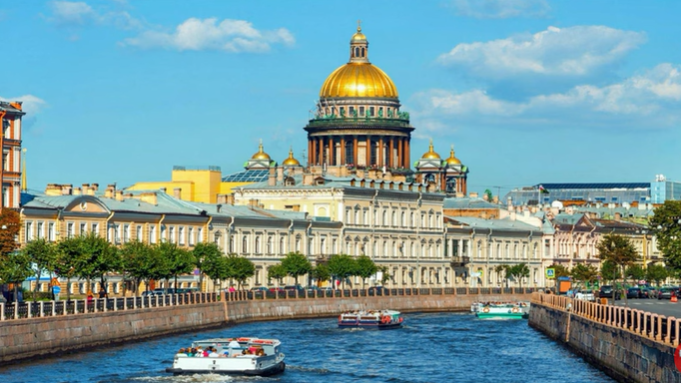 - Ôn bài cũ và chuẩn bị bài mới